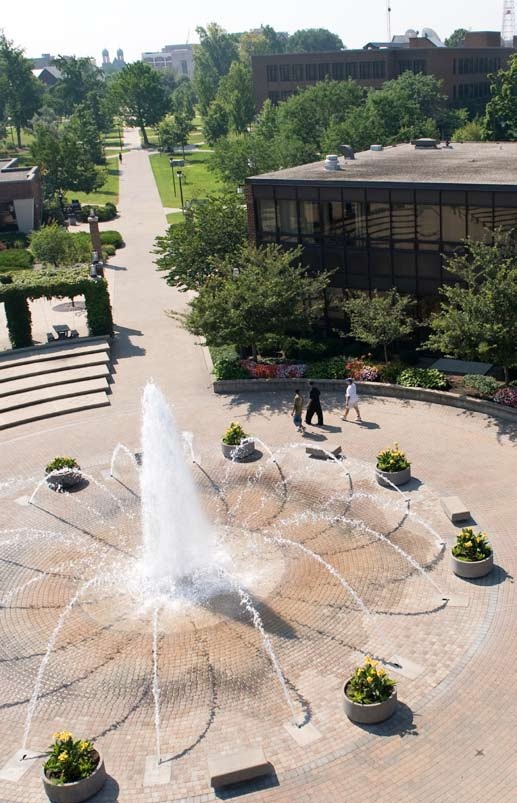 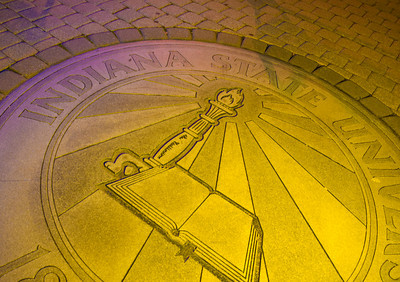 The Pathway to Success
Goal 2 – Initiative 2
SENCER Program
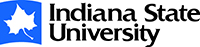 [Speaker Notes: Good morning – thanks

Getting close to lunch

New

Gathering and Using]
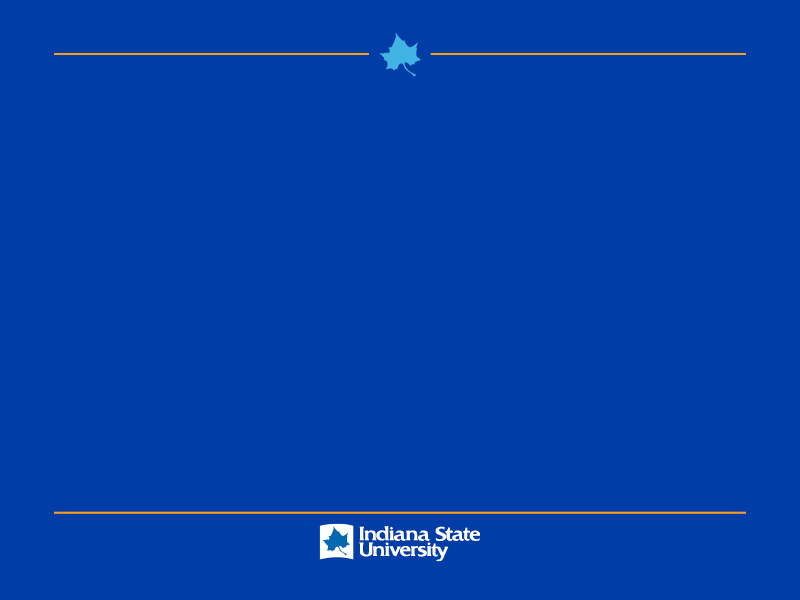 Accomplishments Since 2013-14 Report
Increase faculty awareness 
Faculty Development Series
College of Arts and Sciences
Mathematics 102
Team Stipend
Increase the number of SENCER courses offered
9 additional course
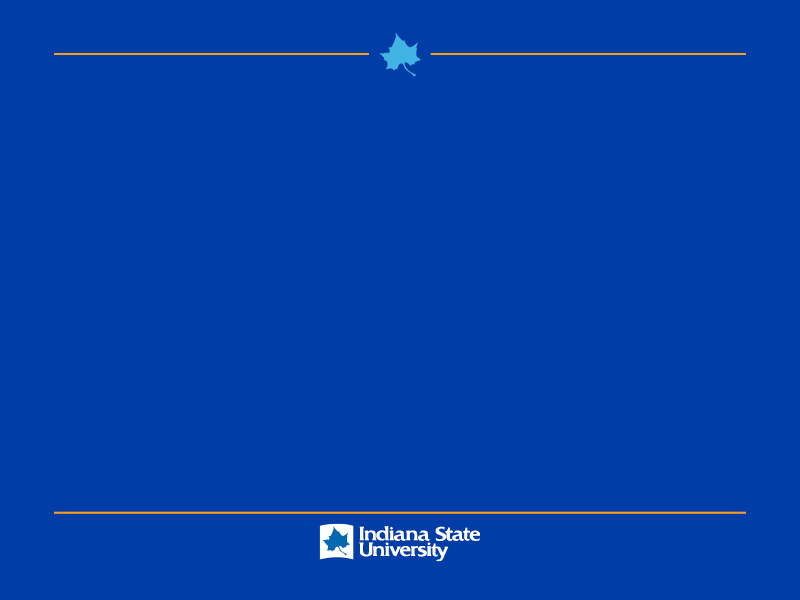 Benchmark Table
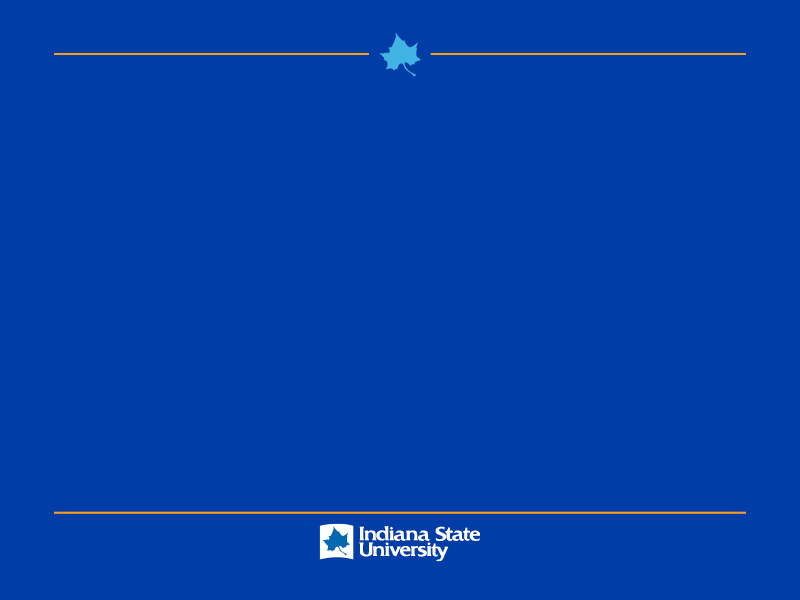 Budget Summary
Total funding allocation for 2014-15 
													$77,360
Expenses as of report date
Expenditures									$  6,000
Encumbered costs							$35,500
Anticipated remainder June 30, 2015
													$35,860
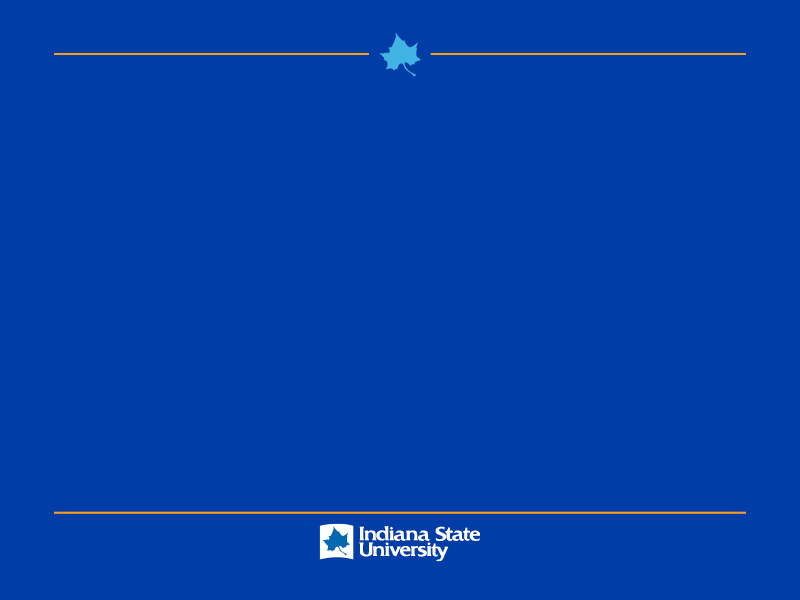 Accomplishments Since Plan Inception
Student Leadership Team
Student Learning Outcomes
Faculty Growth and Professional Success
Enhancing ISU’s Reputation
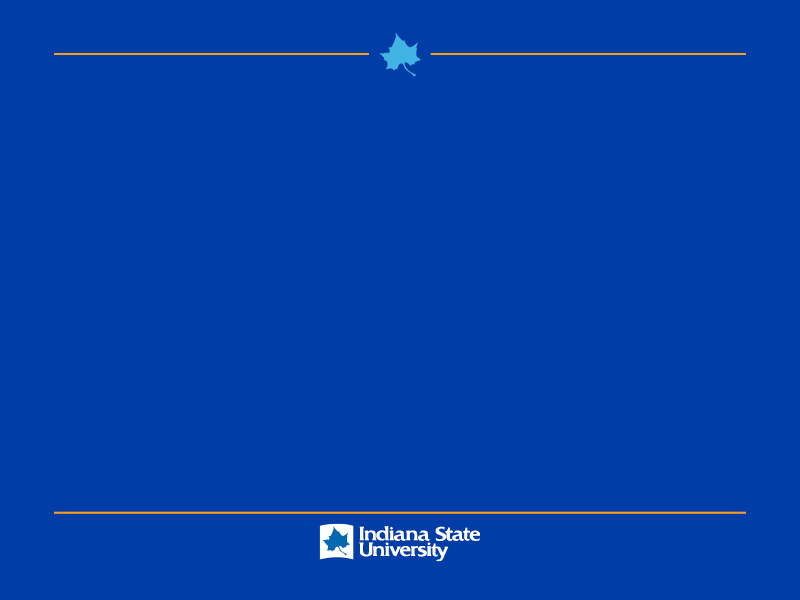 Looking Ahead - Recommendations
Maintain and expand the SENCER course opportunities for ISU students
Department of Mathematics and Computer Science
Colleges of Arts and Sciences and Technology
SENCER shedding? 
Develop  effective course ID practices
JCEHE Special Edition
Relationship with FCTE
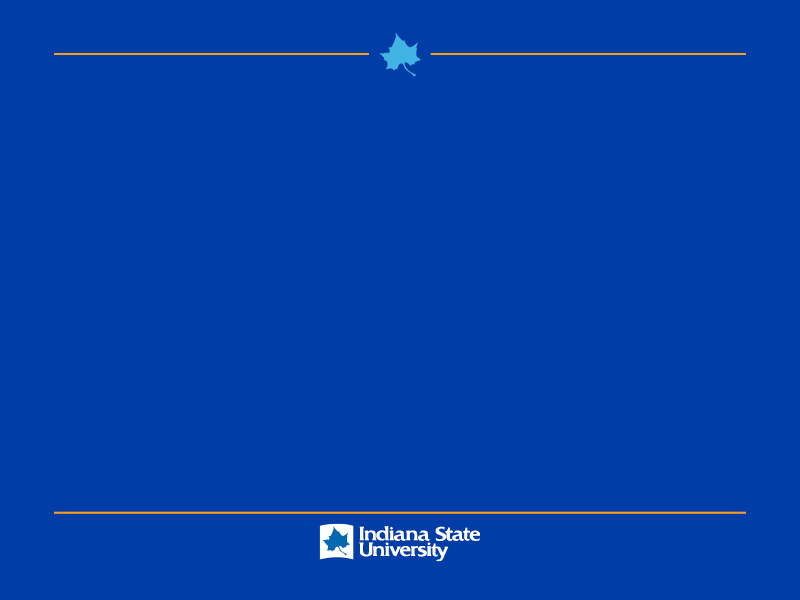 Foreseeable Roadblocks
Uncertain leadership in the 2015-2016 AY
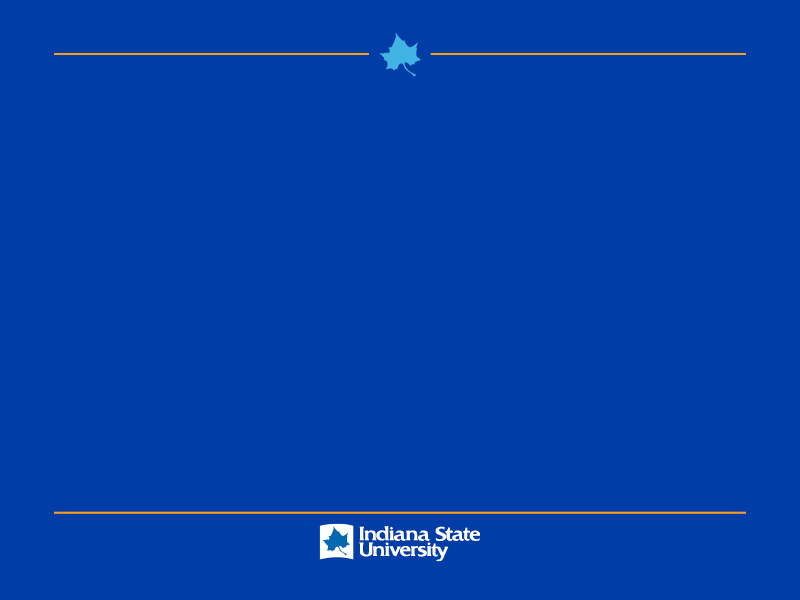 New points of emphasis
Development of SENCER courses within the Mathematics courses
Dr. Brown suggested starting with Math 102
Course reaches students who do not normally have more advanced mathematics required by major
Faculty are investigating 
Follow up meeting  planned for April
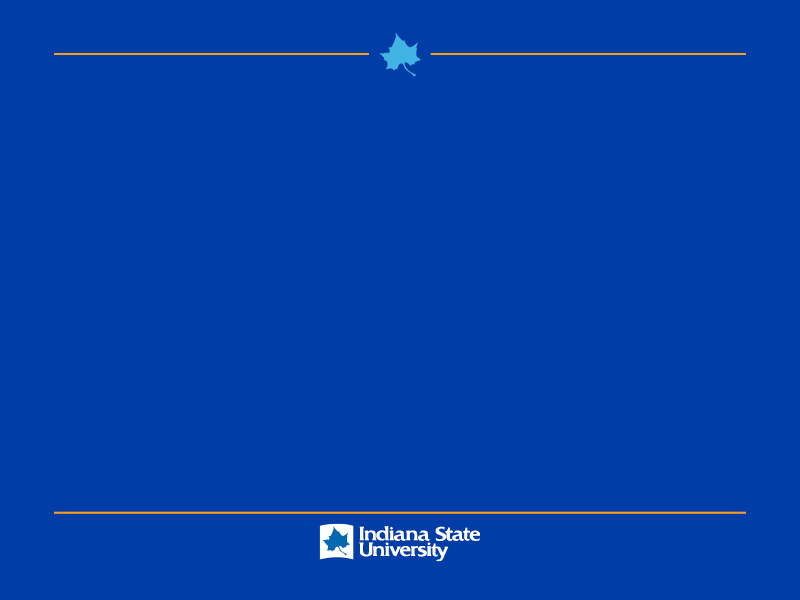 Missed opportunities
The SENCER program has grown to include the science and health disciplines on campus. Growth in the other areas of STEM fields is important
Mathematics
Technology
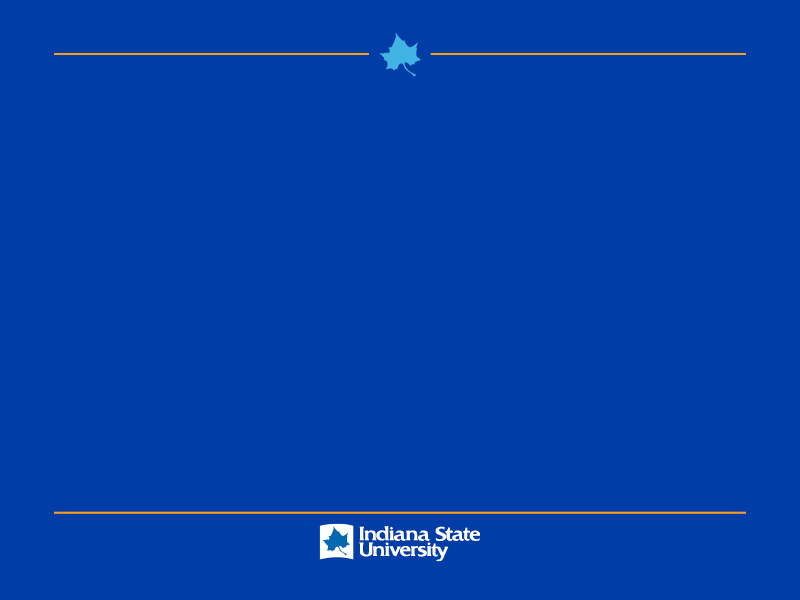 Baseline Recommendation
Has this initiative been sufficiently integrated into your operations?
Waxing growth
CCE is a supportive environment
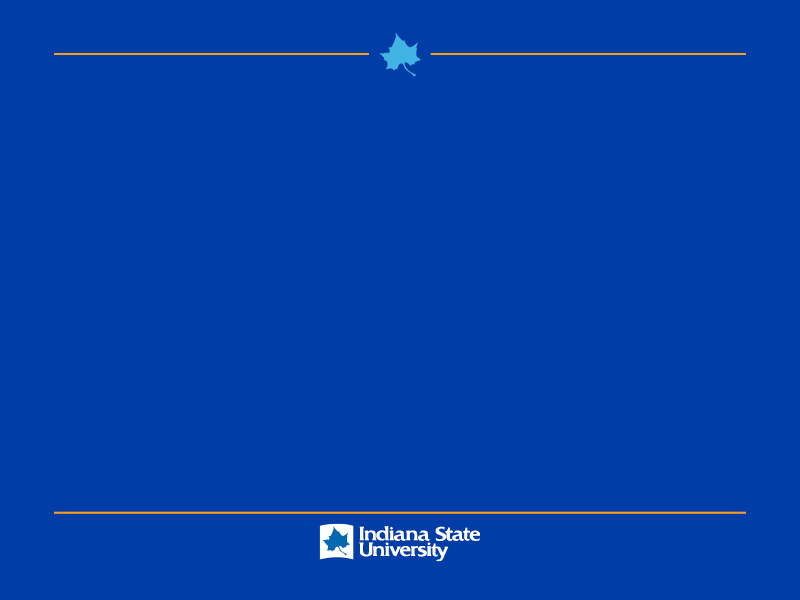 Opportunities for Collaborations
Center for Community Engagement 
Faculty Center for Teaching Excellence
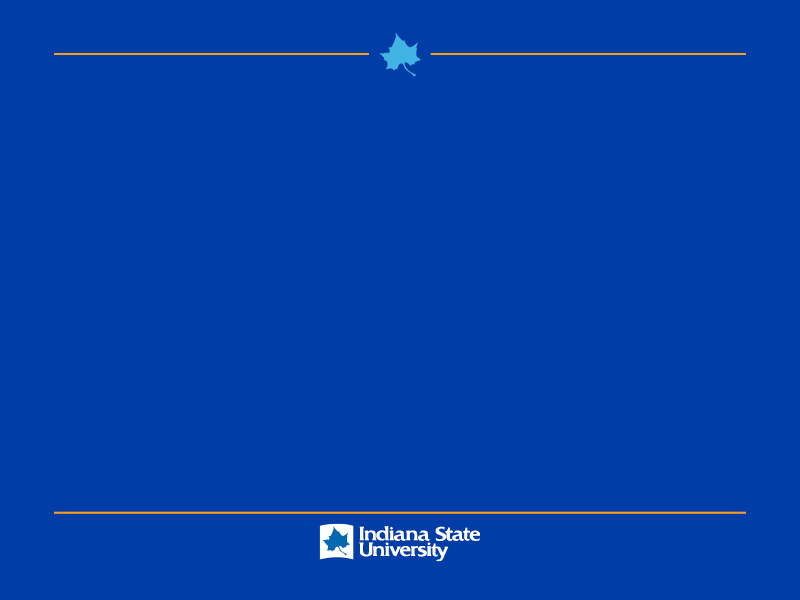 Questions?
SENCER Program
Cat Paterson
Cat.paterson@indstate.edu